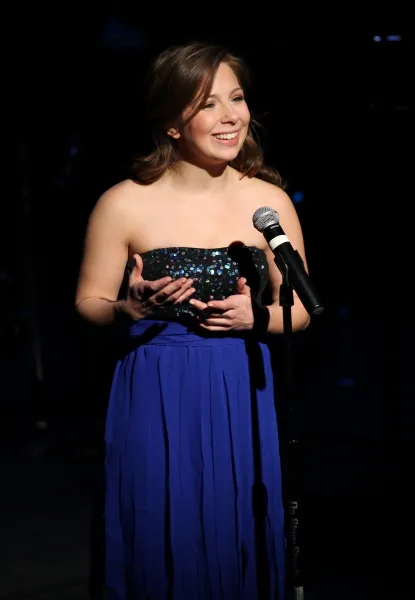 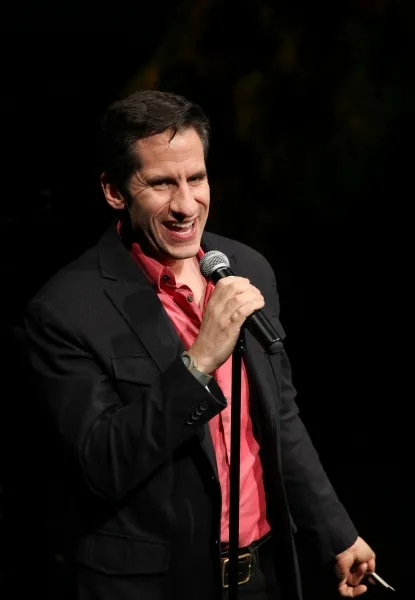 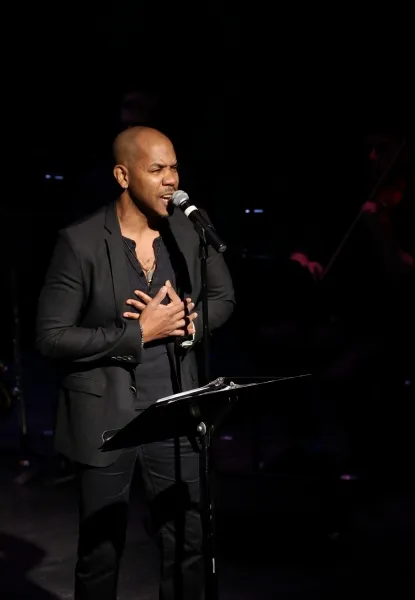 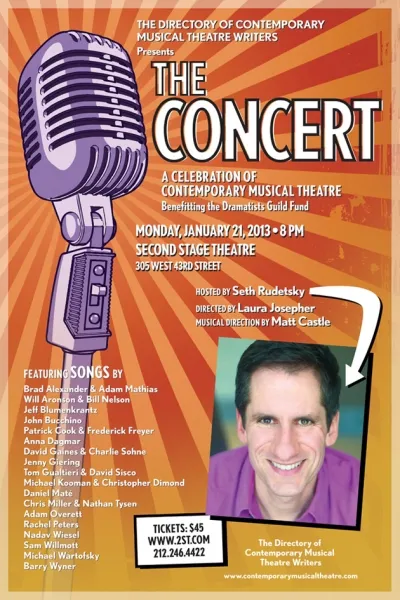 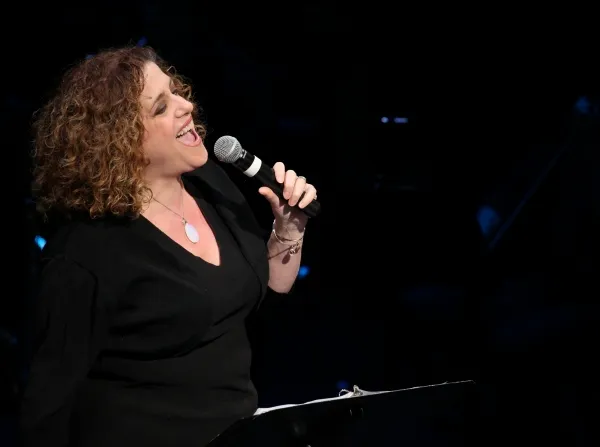 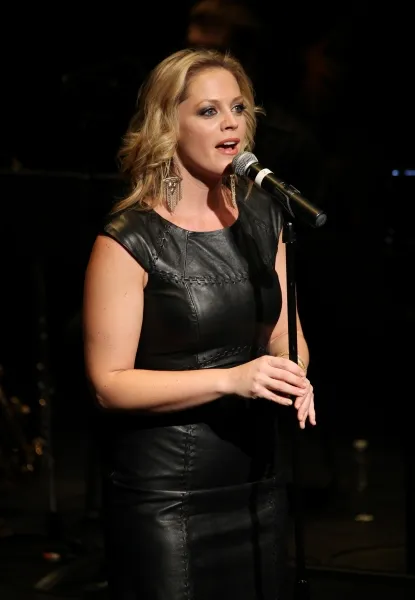 Seth Rudetsky
Elizabeth Stanley
Darius de Haas
Mary Testa
Morgan Billings
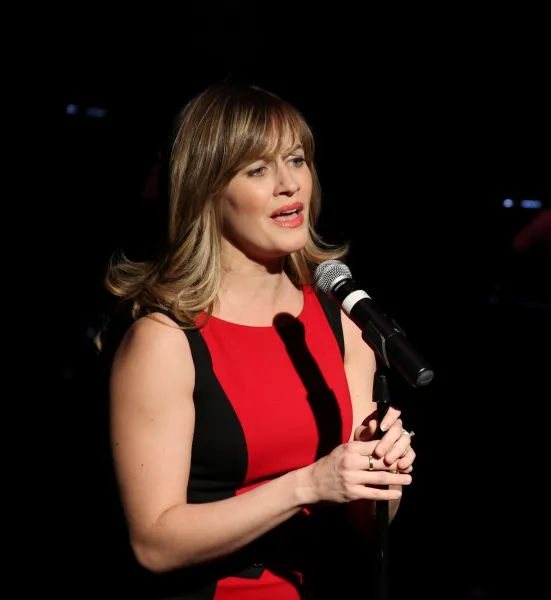 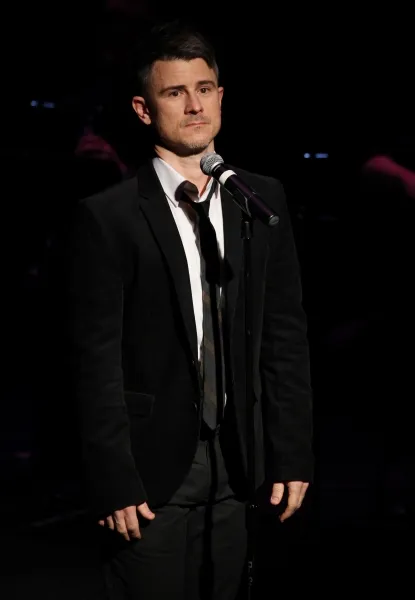 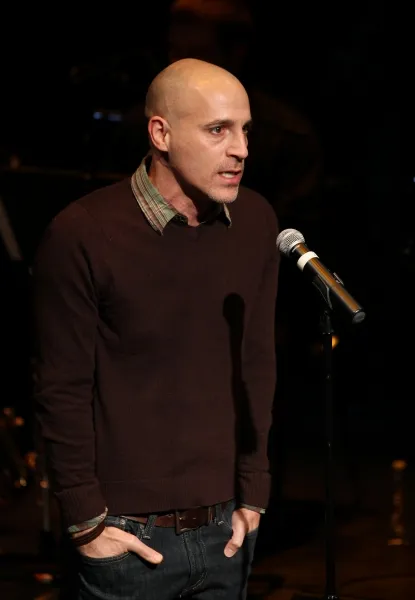 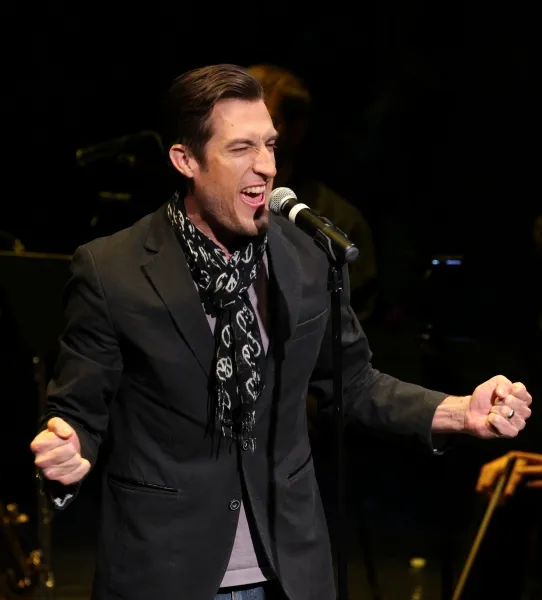 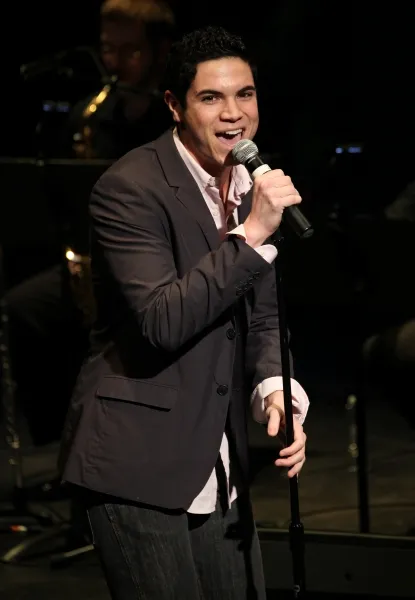 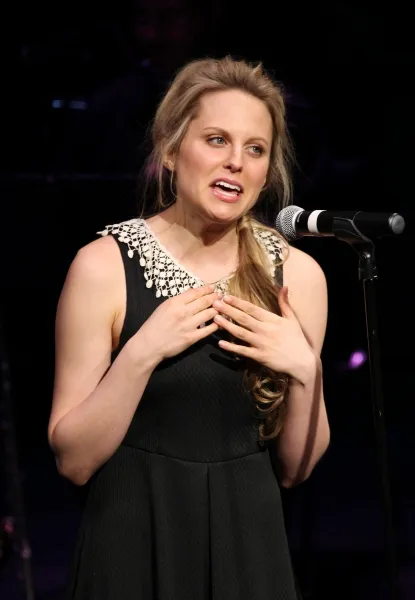 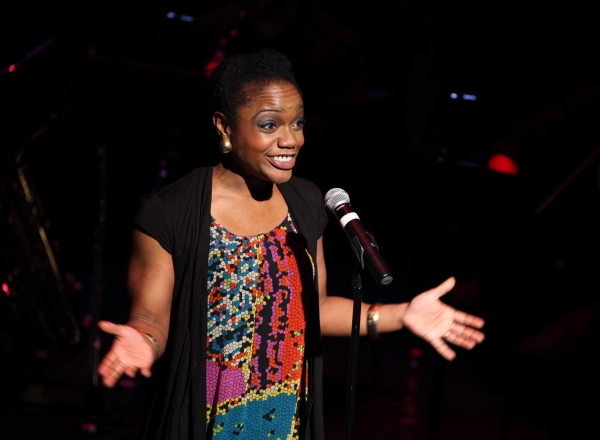 Harry Bouvy
Jason Gotay
Randy Redd
Mamie Parris
Sam Tedaldi
Bryce Ryness
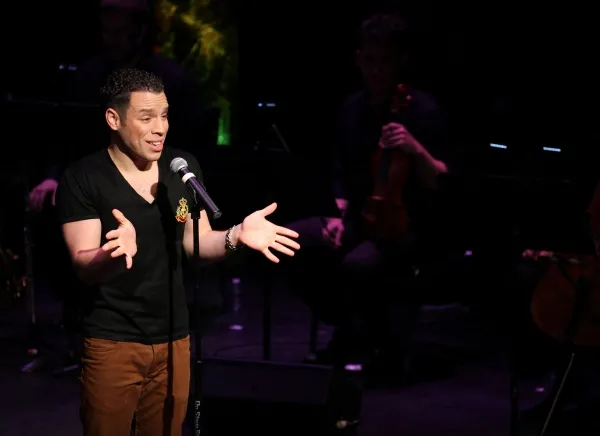 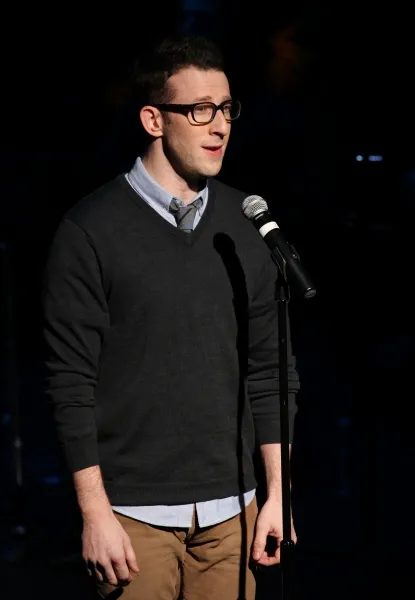 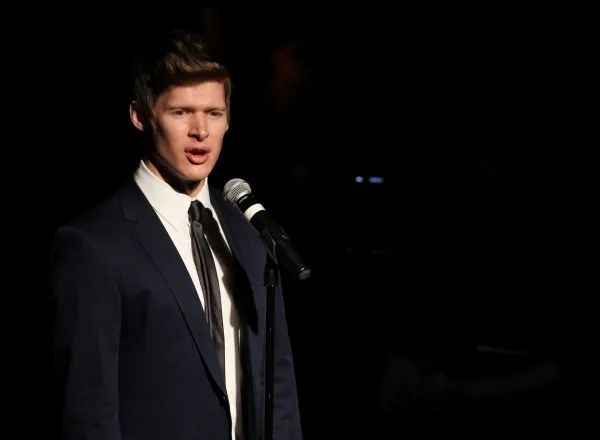 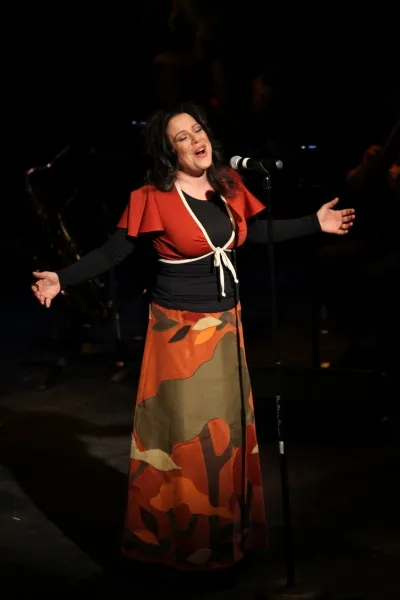 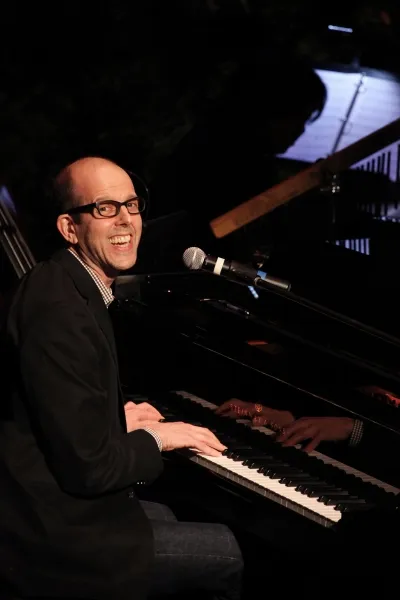 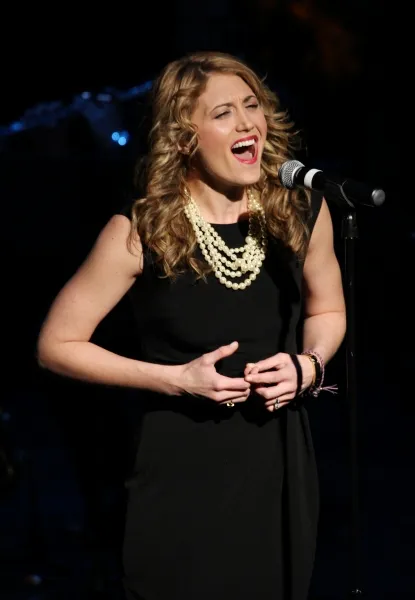 Kristine Reese
Robin De Jesús
Nick Blaemire
Kenita R. Miller
Jeff Blumenkrantz
Sheri Sanders
Lucas Steele
Launch Concert ·January 21, 2013, Second Stage Theater